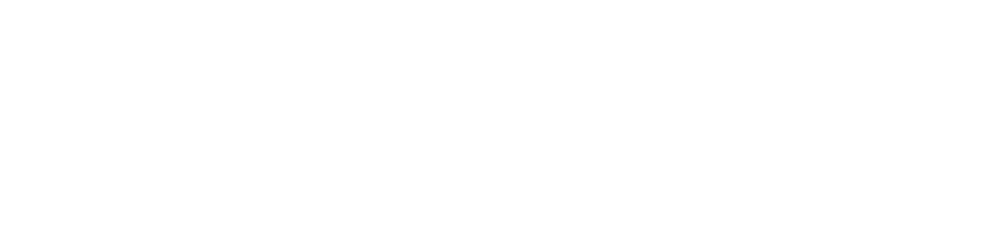 Sunday Morning
Joshua 24:14-15
Joshua Tapp
True Words Baptist Church – 1377 S. 20th St. Louisville, KY – TrueWordsBaptist.org
Joshua 24:14-15   Now therefore fear the LORD, and serve him in sincerity and in truth: and put away the gods which your fathers served on the other side of the flood, and in Egypt; and serve ye the LORD.  15 And if it seem evil unto you to serve the LORD, choose you this day whom ye will serve; whether the gods which your fathers served that were on the other side of the flood, or the gods of the Amorites, in whose land ye dwell: but as for me and my house, we will serve the LORD.
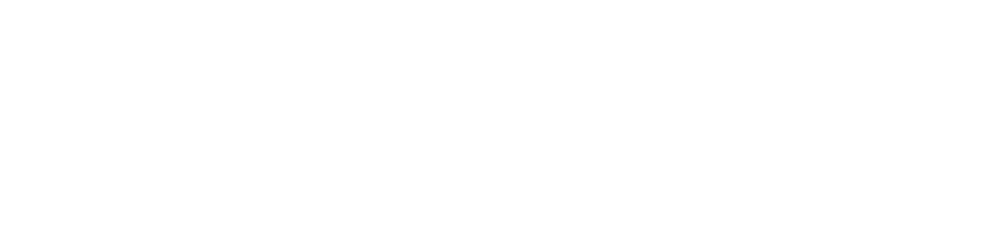 Title of the Sermon:
As For Me and My House - A Father's
Day Charge
True Words Baptist Church – 1377 S. 20th St. Louisville, KY – TrueWordsBaptist.org
Psalm 127:3-4  Lo, children are an heritage of the LORD: and the fruit of the womb is his reward.  4 As arrows are in the hand of a mighty man; so are children of the youth.
Genesis 18:19  For I know him, that he will command his children and his household after him, and they shall keep the way of the LORD, to do justice and judgment; that the LORD may bring upon Abraham that which he hath spoken of him.
Proverbs 14:26  In the fear of the LORD is strong confidence: and his children shall have a place of refuge.
Joshua 24:15  And if it seem evil unto you to serve the LORD, choose you this day whom ye will serve; whether the gods which your fathers served that were on the other side of the flood, or the gods of the Amorites, in whose land ye dwell: but as for me and my house, we will serve the LORD.
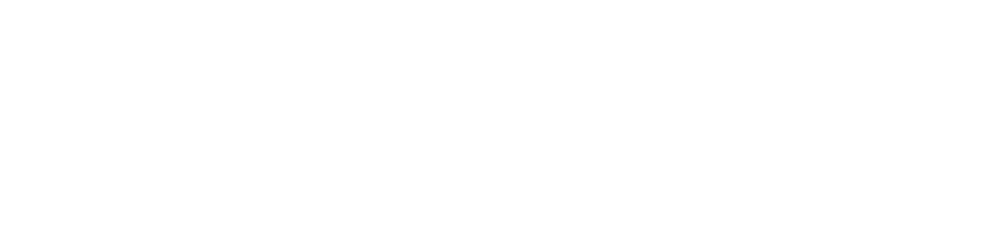 Visit Us:

TrueWordsBaptist.org
True Words Baptist Church – 1377 S. 20th St. Louisville, KY – TrueWordsBaptist.org